职教高考新实践专题篇
政治
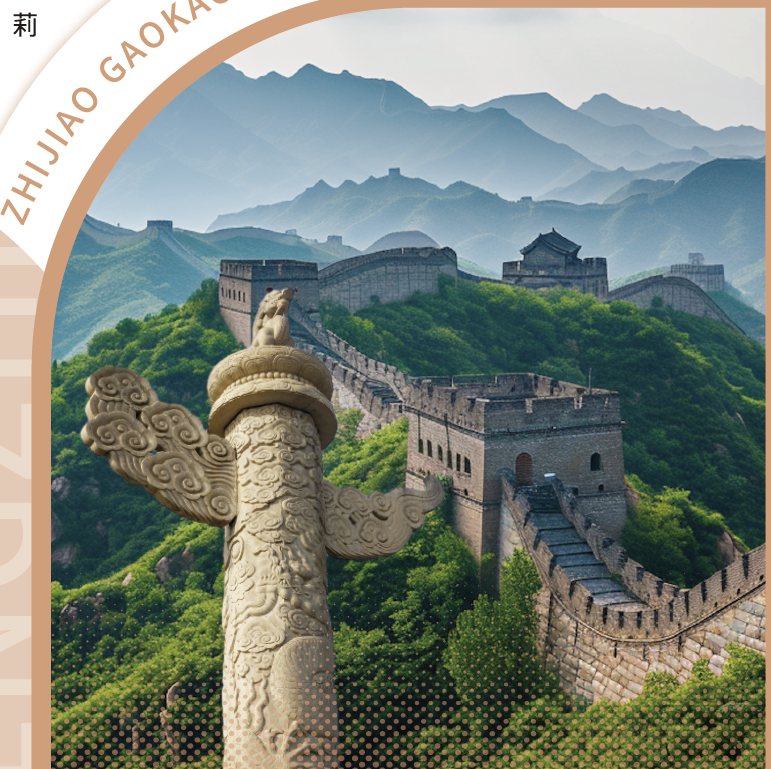 主　编　邓绍艺　
沙开梅 
王洪碧
目录 CONTENTS
文化自信与文明交流互鉴
01
02
以社会主义核心价值观引领文化建设
03
第四单元测试卷
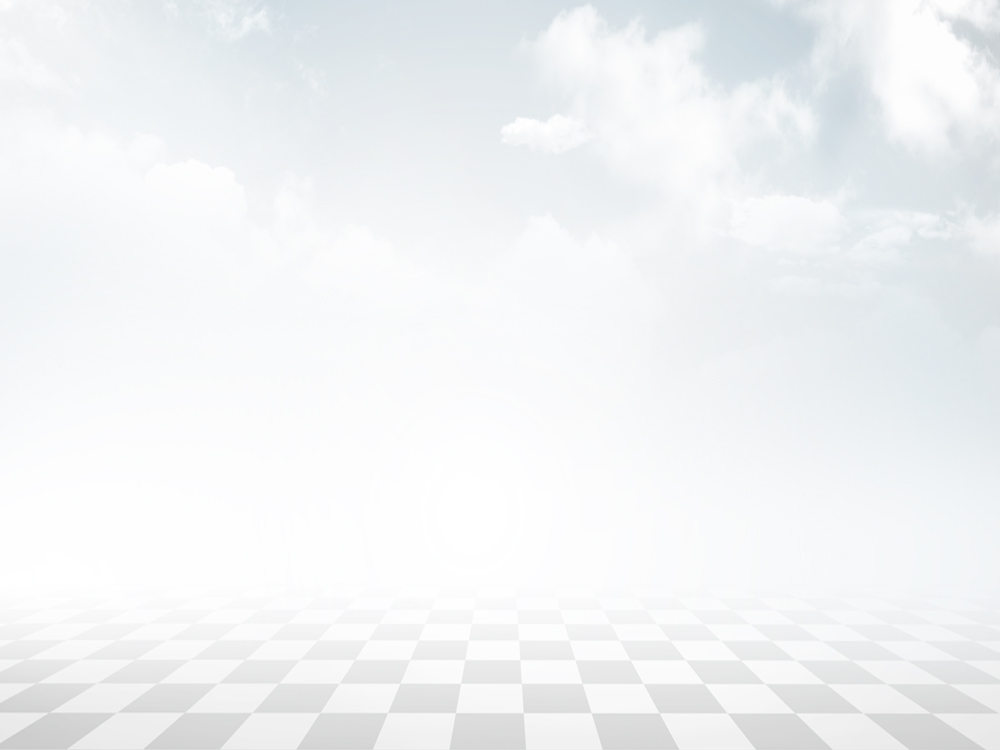 第四单元
中国特色社会主义文化建设
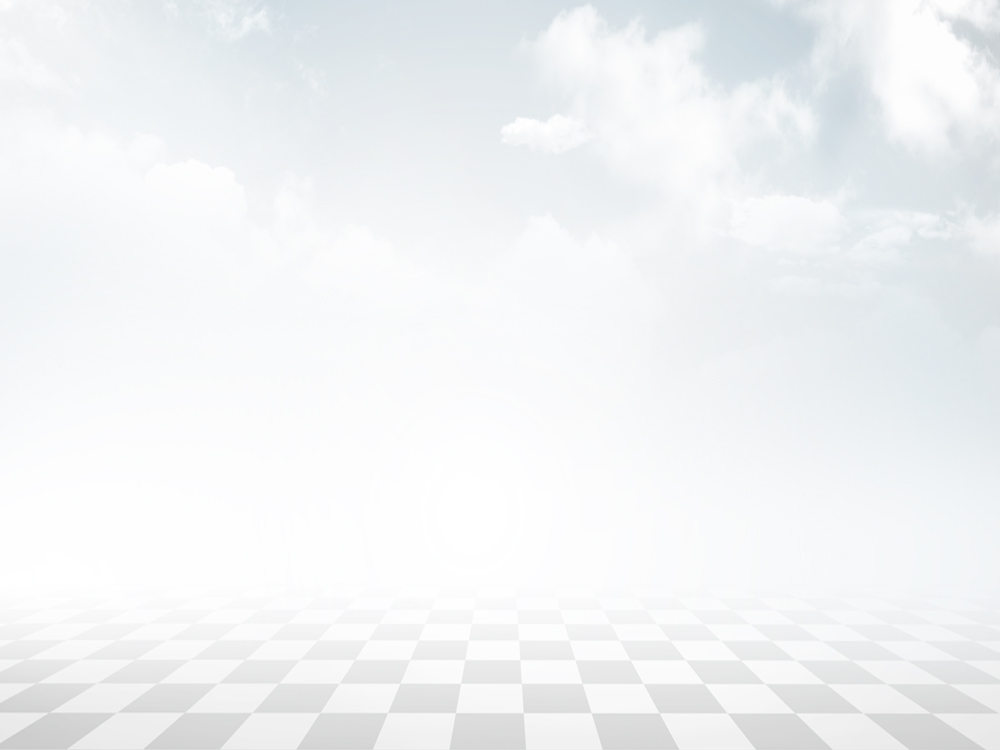 第10课
文化自信与文明交流互鉴
一、单项选择题。在每小题给出的四个选项中，只有一项是符合题目要求的。
D
1. 中国特色社会主义文化，源于（       ）文明历史所孕育的中华优秀传统文化。
A. 中国共产党100 多年 		B. 中华人民共和国70 多年
C. 改革开放40 多年 			D. 中华民族5 000 多年
【解析】 本题考查中国特色社会主义文化的来源，源于中华民族5 000多年文明历史所孕育的中华优秀传统文化。
2. 中华文化是（ 	）文化的集大成者。
A. 汉族 		B. 少数民族 	C. 各民族 	D. 世界所有民族
C
【解析】 本题考查中华文化与各民族文化的关系。中华文化是各民族文化的集大成者。
A
3. （	 ）是更基础、更广泛、更深厚的自信，是最基本、最深沉、最持久的力量。
A. 文化自信 	B. 道路自信 	C. 理论自信 	D. 制度自信
【解析】 本题考查文化自信的重要地位。文化自信，是我们民族披荆斩棘、生生不息、意气风发、高歌猛进的强大精神动力，是更基础、更广泛、更深厚的自信，是最基本、最深沉、最持久的力量。
4. 下列没有体现中华民族的优秀传统文化的是（ 		）。
A. “先天下之忧而忧，后天下之乐而乐”
B. “人生自古谁无死，留取丹心照汗青”
C. “苟利国家生死以，岂因祸福避趋之”
D. “宁叫我负天下人，休叫天下人负我”
D
【解析】 本题考查对中华优秀传统文化的理解与把握。“宁叫我负天下人，休叫天下人负我”不属于中华优秀传统文化。
5. 下列不属于伟大建党精神内涵的是（ 		）。
A. 坚持真理、坚守理想 
B. 践行初心、担当使命
C. 涵养道德、向上向善 
D. 对党忠诚、不负人民
C
【解析】 本题考查伟大建党精神的内涵。伟大建党精神的内涵包括：坚持真理、坚守理想，践行初心、担当使命，不怕牺牲、英勇斗争，对党忠诚、不负人民。
6. （	 ）诞生于血与火的革命岁月，承载着党和人民对国家独立、民族解放、人民幸福的不懈追求。
A. 先进文化 
B. 革命文化 
C. 社会主义文化 
D. 传统文化
B
【解析】本题考查革命文化的诞生。革命文化诞生于血与火的革命岁月，承载着党和人民对国家独立、民族解放、人民幸福的不懈追求。
7. 在百年奋斗历程中，一代又一代中国共产党人顽强拼搏、不懈奋斗，涌现了一大批视死如归的革命烈士、一大批顽强奋斗的英雄人物、一大批忘我奉献的先进模范，形成了伟大（         ）。
A. 建党精神 			B. 建军精神 
C. 斗争精神 			D. 革命精神
A
【解析】 本题考查对伟大建党精神的理解。在百年奋斗历程中，一代又一代中国共产党人顽强拼搏、不懈奋斗，涌现了一大批视死如归的革命烈士、一大批顽强奋斗的英雄人物、一大批忘我奉献的先进模范，形成了伟大建党精神。
C
8. 下列不属于和平建设时期的模范英雄人物的是（         ）。
A. 雷锋 
B. 焦裕禄 
C. 李大钊 
D. 孔繁森
【解析】 本题考查和平建设时期的模范英雄人物。李大钊属于革命战争年代的模范英雄人物。
B
9. 下列不属于革命战争年代的模范英雄人物的是（          ）。
A. 蔡和森 		B. 王进喜 	C. 方志敏 	D. 赵一曼
【解析】 本题考查革命战争年代的模范英雄人物。王进喜属于和平建设时期的模范英雄人物。
10. 中国特色社会主义文化是凝聚和激励全国各族人民的重要力量，是综合国力的（         ）。
A. 唯一标志 		B. 衡量标准 	C. 特有标志 		D. 重要标志
D
【解析】 本题考查中国特色社会主义文化的地位。中国特色社会主义文化是凝聚和激励全国各族人民的重要力量，是综合国力的重要标志。
11. 北京2022 年冬奥会的吉祥物是（         ）。
A. 冰墩墩 
B. 雪容融 
C. 大熊猫 
D. 金丝猴
A
【解析】 本题考查时事政治。2022年北京冬奥会的吉祥物是冰墩墩。
C
12. 下列不属于我国做法的是（         ）。
A. 坚持合作、不搞对抗 
B. 坚持开放、不搞封闭
C. 坚持利己、搞零和博弈 
D. 反对霸权主义和强权政治
【解析】 本题考查促进文化交流文明互鉴。我国同一切爱好和平的国家和人民一道，弘扬和平、发展、公平、正义、民主、自由的全人类共同价值，坚持合作、不搞对抗，坚持开放、不搞封闭，坚持互利共赢、不搞零和博弈，反对霸权主义和强权政治，推动历史车轮向着光明的目标前进。
二、判断题。请判断正误，正确的选“A”，错误的选“B”。
A
13. 伟大建党精神是中国共产党的精神之源。（ 	）
A. 正确 			B. 错误
【解析】略。
14. 中华优秀传统文化是我们在世界文化激荡中站稳脚跟的根基，必须结合新的时代条件传承和弘扬好。（	   ）
A
A. 正确 			B. 错误
【解析】略。
15. 没有先进文化的积极引领，没有人民精神世界的极大丰富，没有民族精神力量的不断增强，一个国家、一个民族也可能屹立于世界民族之林。（ 	     ）
B
A. 正确 			B. 错误
【解析】本题考查发展社会主义先进文化。没有先进文化的积极引领，没有人民精神世界的极大丰富，没有民族精神力量的不断增强，一个国家、一个民族就不可能屹立于世界民族之林。
16. 社会主义先进文化集中体现了当代中华民族的精神追求，为实现社会主义现代化和中华民族伟大复兴中国梦提供精神动力。（	 ）
A
A. 正确 			B. 错误
【解析】略。
17. 历史上，党几经挫折而不断奋起，历尽苦难而淬火成钢，归根到底在于心中的远大理想和革命信念始终坚定执着，始终闪耀着火热的光芒。（	 ）
A
A. 正确 			B. 错误
【解析】略。
18. 中华优秀传统文化的风骨神韵、革命文化的刚健激越、社会主义先进文化的繁荣兴盛，共同铸就了我们坚定文化自信的强大底气。（	）
A
A. 正确 			B. 错误
【解析】略。
B
19. 不同的文明有高低贵贱之分。（ 	      ）
A. 正确 			B. 错误
【解析】本题考查文化交流与文明互鉴。每一种文明都扎根于自己的生存土壤，凝聚着一个国家、一个民族的非凡智慧和精神追求，都有自己存在的价值。
A
20. 文明因多样而交流，因交流而互鉴，因互鉴而发展。（	      ）
A. 正确 			B. 错误
【解析】略。
A
21. 中华文明在5 000 多年不间断的历史传承中兼容并蓄、创新升华。（ 	      ）
A. 正确 			B. 错误
【解析】略。
B
22. 任何一种文化都能与世隔绝，都不需要从其他文化中汲取养分。（ 	      ）
A. 正确 			B. 错误
【解析】本题考查文化交流与文明互鉴。任何一种文化都不能与世隔绝，都不能故步自封，都需要从其他文化中汲取养分。
三、填空题。
23. 中华优秀传统文化的主要内容包括______________、中华传统美德和中华人文精神等。
24. 中华优秀传统文化有很多重要元素，共同塑造出中华文明的______________。
25. 要实施中华优秀传统文化传承发展工程，推动中华优秀传统文化_____________、______________，增强全社会文物保护意识，加大文化遗产保护力度。
核心思想理念
突出特性
创造性转化
创新性发展
26. 革命文化集中体现了党的_____________、______________、______________，是中国共产党带领中国人民在革命、建设、改革中书写的红色篇章，是新时代中国特色社会主义文化的重要组成部分。
27. 人类发展的历史就是一部___________________ 的历史，各国各民族面对多样的文明，相互尊重，求同存异。
28. 我国同一切爱好和平的国家和人民一道，弘扬和平、发展、公平、正义、民主、自由的____________________。
29. 文化交流是______________、______________，潜移默化、润物无声。
坚定信念
根本宗旨
优良作风
文明交流互鉴交融
全人类共同价值
民心工程
未来工程
四、材料分析题。
30. 阅读材料，回答问题。
党的十八大以来，已经有1 800 多件文物回家。文物和文化遗产承载着中华民族的基因和血脉，不可再生、不可替代。为了接国宝回家，我们付出了很多努力。这些年来，一件件流失文物踏上归途，也昭示出一个深刻的道理：国运强，则文化兴。
结合材料说说为什么在今天更要坚定文化自信。
文化自信，是我们民族披荆斩棘、生生不息、意气风发、高歌猛进的强大精神动力，是更基础、更广泛、更深厚的自信，是最基本、最深沉、最持久的力量。伴随中华民族实现站起来、富起来到强起来的历史性飞跃，伴随我国综合国力的显著提升，民族的文化自信心也得以不断增强。在新时代的崭新历史方位，提振当代中国的文化自信，既是基于对文化自信之于民族复兴重大意义更深层次的认识，展示的是中华民族新时代高度的文化自觉，同时也是激发当代国人保持文化理性，避免文化自卑和文化虚骄的现实需要，是对当代国人开创文化新章、追梦文化自强的鼓舞。
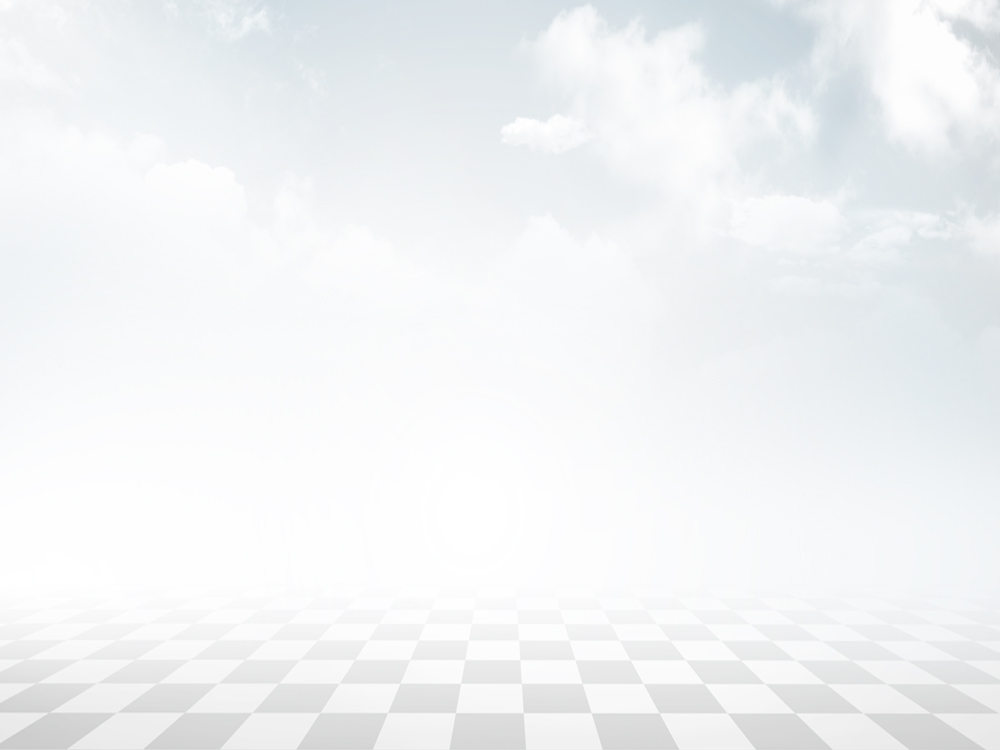 第11课
以社会主义核心价值观引领文化建设
一、单项选择题。在每小题给出的四个选项中，只有一项是符合题目要求的。
1. 下列不属于社会层面的社会主义核心价值观的是（         ）。
A. 自由 	B. 平等 		C. 公正 		D. 敬业
D
【解析】 本题考查社会层面的社会主义核心价值观。自由、平等、公正、法治是社会层面的价值要求。
C
2. 下列不属于公民层面的社会主义核心价值观的是（         ）。
A. 爱国 
B. 诚信 
C. 文明 
D. 友善
【解析】本题考查公民层面的社会主义核心价值观。爱国、敬业、诚信、友善是公民层面的价值要求。
C
3. 下列不属于社会主义核心价值体系的是（         ）。
A. 马克思主义指导思想 
B. 中国特色社会主义共同理想
C. 革命精神 
D. 社会主义荣辱观
【解析】本题考查社会主义核心价值体系的内容。社会主义核心价值体系由马克思主义指导思想、中国特色社会主义共同理想、以爱国主义为核心的民族精神和以改革创新为核心的时代精神、社会主义荣辱观等方面构成。
A
4. （       ）的价值取向决定了未来整个社会的价值取向。
A. 青年 
B. 儿童 
C. 中年 
D. 英雄人物
【解析】本题考查青年的价值取向的重要意义。青年的价值取向决定了未来整个社会的价值取向。
5. 对一个民族和一个国家来说，最持久、最深层的力量是全社会共同认可的（         ）。
A. 核心价值体系 			B. 核心价值观 
C. 价值理念 				D. 共同理想
B
【解析】本题考查核心价值观的地位和意义。2014年5月，习近平总书记在北京大学考察时指出：“人类社会发展的历史表明，对一个民族、一个国家来说，最持久、最深层的力量是全社会共同认可的核心价值观。核心价值观，承载着一个民族、一个国家的精神追求，体现着一个社会评判是非曲直的价值标准。”
B
6. （         ）就是以爱国主义为核心的民族精神，以改革创新为核心的时代精神。
A. 建党精神 					B. 中国精神 
C. 北京冬奥精神 				D. 脱贫攻坚精神
【解析】 本题考查中国精神。中国精神就是以爱国主义为核心的民族精神，以改革创新为核心的时代精神。
7. （         ）其实就是一种德，既是个人的德，也是一种大德，就是国家的德、社会的德。
A. 中华优秀传统文化 
B. 世界文明
C. 核心价值体系 
D. 核心价值观
D
【解析】本题考查对核心价值观的理解。习近平总书记指出：“核心价值观，其实就是一种德，既是个人的德，也是一种大德，就是国家的德、社会的德。国无德不兴，人无德不立。”
C
8. （         ）是中华民族的民族心、民族魂，是中华民族最重要的精神财富。
A. 理想信念 				B. 马克思主义指导思想
C. 爱国主义 				D. 核心价值观
【解析】本题考查爱国主义的重要意义。爱国主义是中华民族的民族心、民族魂，是中华民族最重要的精神财富，是中国人民和中华民族维护民族独立和民族尊严的强大精神动力。
A
9. 对每一个中国人来说，（       ）是本分，也是职责，是心之所系、情之所归。
A. 爱国 			B. 爱劳动 
C. 爱社会主义 		D. 爱他人
【解析】本题考查对爱国的理解。对每一个中国人来说，爱国是本分，也是职责，是心之所系、情之所归。对新时代中国青年来说，热爱祖国是立身之本、成才之基。
B
10.（ 	  ）表现为与时俱进、锐意进取、勤于探索、勇于实践。
A. 脱贫攻坚精神 			B. 改革创新精神 
C. 井冈山精神 			D. 雷锋精神
【解析】本题考查对改革创新精神的理解。改革创新精神表现为与时俱进、锐意进取、勤于探索、勇于实践。
11. 繁荣发展文化事业和文化产业。坚持（         ）的创作导向，推出更多增强人民精神力量的优秀作品。
A. 以发展为中心 			B. 以经济为中心 
C. 以人民为中心 			D. 以文化为中心
C
【解析】本题考查文化事业的创作导向。繁荣发展文化事业和文化产业。坚持以人民为中心的创作导向，推出更多增强人民精神力量的优秀作品。
D
12. 党坚持把（         ）放在首位、社会效益和经济效益相统一，深化文化体制改革，完善文化经济政策。
A. 经济效益 			
B. 政治效益 
C. 文化效益 
D. 社会效益
【解析】本题考查完善公共文化服务体系的政策导向。党坚持把社会效益放在首位、社会效益和经济效益相统一，深化文化体制改革，完善文化经济政策。
二、判断题。请判断正误，正确的选“A”，错误的选“B”。
13. 核心价值观是决定文化性质和方向的最深层次要素，是一个国家的重要稳定器。（          ）
A
A. 正确 			B. 错误
【解析】略。
B
14. 弘扬革命文化，赓续红色基因，确保红色政权变色变质。（        ）
A. 正确 			B. 错误
【解析】本题考查推进社会主义文化建设。弘扬革命文化，赓续红色基因，确保红色政权不变色不变质。
15. 坚持马克思主义在意识形态领域指导地位的根本制度，第一位的要求就是推动全党全社会全面贯彻落实习近平新时代中国特色社会主义思想。（       ）
A
A. 正确 			B. 错误
【解析】略。
16. 改革创新是时代的最强音，是中华民族繁荣发展的灵魂，是我们国家兴旺发达的不竭动力。（         ）
A
A. 正确 			B. 错误
【解析】略。
17. 核心价值观的养成绝非一日之功，要坚持由易到难、由近及远，努力把核心价值观的要求变成日常的行为准则，进而形成自觉奉行的信念理念。（        ）
A
A. 正确 			B. 错误
【解析】略。
18. 如果一个民族、一个国家没有共同的核心价值观，莫衷一是，行无依归，那这个民族、这个国家也可以前进。（         ）
B
A. 正确 			B. 错误
【解析】本题考查核心价值观的意义。如果一个民族、一个国家没有共同的核心价值观，莫衷一是，行无依归，那这个民族、这个国家就无法前进。
A
19. 社会主义核心价值观是凝聚人心、汇聚民力的强大力量。（        ）
A. 正确 			B. 错误
【解析】略。
B
20. 富强、爱国、文明、和谐是国家层面的价值要求。（         ）
A. 正确 			B. 错误
【解析】本题考查国家层面的社会主义核心价值观。富强、民主、文明、和谐是国家层面的价值要求。
21. 核心价值观，承载着一个民族一个国家的精神追求，体现着一个社会评判是非曲直的价值标准。（        ）
A
A. 正确 			B. 错误
【解析】略。
B
22. 知识对树立核心价值观并不是特别重要。（        ）
A. 正确 			B. 错误
【解析】本题考查广泛践行社会主义核心价值观。要勤学，下得苦功夫，求得真学问。知识是树立核心价值观的重要基础。为学之要贵在勤奋、贵在钻研、贵在有恒。
三、填空题。
核心价值观
23. ______________ 是一个民族赖以维系的精神纽带，是一个国家共同的思想道德基础。
24. 中国共产党为什么能，中国特色社会主义为什么好，归根到底是______________，是____________________________。
25. 爱国主义的本质就是坚持______________、____________________。
26. 社会主义核心价值观是__________________________ 的集中表达。
马克思主义行
中国化时代化的马克思主义行
爱国和爱党
爱社会主义高度统一
社会主义核心价值体系
27. ________________ 的时代精神，是马克思主义与时俱进的理论品格、中华民族开拓进取的思想品格与改革开放和现代化建设实践相结合的伟大成果。
28. 按照______________、______________、______________ 的要求，加强社会主义精神文明建设，把社会主义核心价值观融入社会发展各方面，不断提高全社会文明程度，不断铸就社会主义文化新辉煌。
29. 讲好中国故事，增强国家______________ 和中华______________。
以改革创新为核心
学懂
弄通
做实
文化软实力
文化影响力
四、材料分析题。
30. 阅读材料，回答问题。
进入新时代，以习近平同志为核心的党中央坚持以社会主义核心价值观引领文化建设，注重用社会主义先进文化、革命文化、中华优秀传统文化培根铸魂。
2022 年4 月25 日，习近平总书记来到中国人民大学考察调研，强调：“广大青年要做社会主义核心价值观的坚定信仰者、积极传播者、模范践行者，向英雄学习、向前辈学习、向榜样学习，争做堪当民族复兴重任的时代新人，在实现中华民族伟大复兴的时代洪流中踔厉奋发、勇毅前进。”
结合材料说说青年人怎样践行社会主义核心价值观。
第一，要勤学，下得苦功夫，求得真学问。知识是树立核心价值观的重要基础。为学之要贵在勤奋、贵在钻研、贵在有恒。要修德，加强道德修养，注重道德实践。要立志报效祖国、服务人民，这是大德，养大德者方可成大业。要明辨，善于明辨是非，善于决断选择。要树立正确的世界观、人生观、价值观。要笃实，扎扎实实干事，踏踏实实做人。于实处用力，从知行合一上下功夫，迈稳步子、夯实根基、久久为功。第二，核心价值观的养成绝非一日之功，要坚持由易到难、由近及远，努力把核心价值观的要求变成日常的行为准则，进而形成自觉奉行的信念理念。无论什么时候，我们都要坚守在中国大地上形成和发展起来的社会主
义核心价值观，在时代大潮中建功立业，成就自己的宝贵人生。
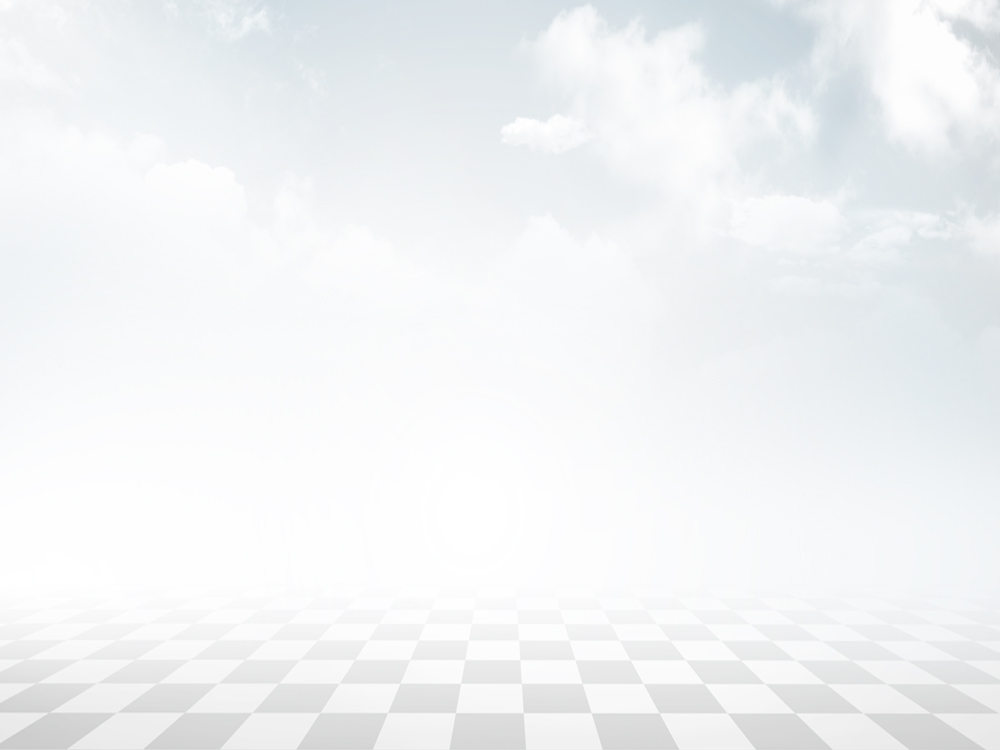 第四单元测试卷
一、单项选择题。在每小题给出的四个选项中，只有一项是符合题目要求的。
1. 目前，我国重点保护和发展人口较少民族国家级非物质文化遗产与代表性项目，如高山族的拉手舞，布朗族的弹唱、蜂桶鼓舞，怒族的达比亚舞、仙女节，毛南族的打猴鼓舞、花竹帽编织技艺、肥套……材料从一个侧面表明（         ）。
A. 我国各民族文化相互交融、相互促进
B. 中华文化呈现着各民族文化的丰富色彩
C. 一方水土，一方文化，中华文化具有区域性
D. 只有少数民族文化是中华文化宝库中的瑰宝
B
【解析】本题考查中华文化与各民族文化之间的关系。题干信息强调对人口较少民族国家级非物质文化遗产与代表性项目的保护，之所以保护是因为中华文化呈现着各民族文化的丰富色彩，各民族文化都是中华文化宝库中的瑰宝。
2. “惟殷先人，有册有典。”每一部典籍都凝聚着前人的心血和智慧，人们世代守护，薪火相传，让精神的血脉延绵至今。打开典籍、对话先贤，就能知道我们的生命缘起何处，知道我们的脚步迈向何方。这表明（         ）。
A. 中华文化的历史不是很长
B. 中华文化独树一帜，独领风骚
C. 中华优秀传统文化是维系民族生存与发展的精神纽带
D. 中华优秀传统文化在现代社会中发挥消极作用
C
【解析】本题考查中华优秀传统文化的重要作用。A 项错误。材料未体现中华文化的独特性，B 项不符合题意。“打开典籍、对话先贤，就能知道我们的生命缘起何处，知道我们的脚步迈向何方”体现中华优秀传统文化是维系民族生存与发展的精神纽带，C 项符合题意。中华优秀传统文化顺应时代发展要求，在现代社会中发挥积极作用，D 项错误。
3. 从《新青年》杂志创刊到中国共产党成立，电视剧《觉醒年代》再现了那段波澜壮阔的历史，讲述了以李大钊、陈独秀等为代表的革命先驱为寻求救国出路所做的种种探索。该剧在中国共产党成立100 周年之际播出，引发了包括“00 后”在内观众的情感共鸣。这表明（       ）。
A. 革命文化作品只有讲好故事才能感染新时代的青年
B. 爱国主义思想已经成为当前我国人民精神世界的主流
C. 传播革命文化不利于引导人们树立正确的民族观、国家观
D. 尊重革命历史就能促进中国特色社会主义文化发展
B
【解析】本题考查对爱国主义的认识。“只有讲好故事才能感染新时代的青年”说法过于绝对化，A 项排除。《觉醒年代》引发了包括“00 后”在内观众的情感共鸣，表明爱国主义思想已经成为当前我国人民精神世界的主流，B 项正确。传播革命文化有利于引导人们树立正确的民族观、国家观，C 项错误。“就能促进中国特色社会主义文化发展”夸大了“尊重革命历史”的作用，D 项排除。
4. 2022 年3 月23 日，“天宫课堂”第二课在中国空间站开讲。在约60 分钟的授课中，神舟十三号乘组航天员翟志刚、王亚平、叶光富相互配合进行授课。本次“天宫课堂”活动继续采取天地对话方式进行，航天员在轨演示太空“冰雪”实验、液桥演示实验、水油分离实验、太空抛物实验，介绍与展示空间科学设施。除了讲解实验背后的科学原理，航天员在这次“天宫课堂”中，还回答了地面同学的提问，满足了孩子们对空间科学知识的好奇。“天宫课堂”的开设（         ）。
①推动了社会经济、政治与文化的发展
②激发了青少年的爱国热情，厚植了爱国情怀
③旨在发挥教育的选择、传递、创造文化的功能
④有利于传播科学文化知识，点燃青少年的科学梦想
A. ①③ 	B. ①④ 	C. ②③ 	D. ②④
D
【解析】
【解析】本题考查推进社会主义文化建设。材料不涉及经济政治，也就不涉及推动了人类社会经济、政治的发展，①错误。“天宫课堂”的开设事实上发挥了教育的选择、传递、创造文化的功能，但这不是开设“天宫课堂”的目的，③错误。“天宫课堂”第二课在中国空间站开讲，激发了青少年的爱国热情，厚植了爱国情怀，有利于传播科学文化知识，点燃青少年的科学梦想，②④正确。
返  回
5. “五四运动”浮雕生动再现了当时3 000 多名爱国学生在天安门前举行示威游行的情景。慷慨激昂的青年演说者，怒形于色的人群，使整个浮雕充满了痛恨卖国贼、保家卫国的气氛。该浮雕蕴含的文化意义在于（         ）。
A. 提升中华文化对外交流的话语权
B. 腐蚀人们的精神世界
C. 激励人们传承伟大中华民族精神
D. 反映当时社会的经济状况
C
【解析】本题考查传承伟大民族精神。材料中“五四运动”浮雕再现了当时爱国学生示威游行的情景，激励着人们传承伟大中华民族精神，C 项符合题意。材料没有涉及中华文化对外交流的话语权的问题，排除A 项。腐蚀人们的精神世界，表述错误，应该是深刻影响着人们的精神世界。这种影响是积极的正面的，B 项错误。“五四运动”浮雕并没有反映当时社会的经济状况，排除D 项。
6. 2022 年4 月8 日，习近平总书记在北京冬奥会、冬残奥会总结表彰大会上强调，要弘扬胸怀大局、自信开放、迎难而上、追求卓越、共创未来的北京冬奥精神。弘扬北京冬奥精神（       ）。
A. 为实现中华民族伟大复兴凝聚起根本力量
B. 激发人们在改革开放中增强自信、奋勇拼搏
C. 助力中华文化走出去，促进中西文化交流融合
D. 增强自力更生能力，扩大开放产生积极影响
B
【解析】本题考查弘扬北京冬奥精神的意义。“要弘扬胸怀大局、自信开放、迎难而上、追求卓越、共创未来的北京冬奥精神。”这表明北京冬奥精神激发人们在改革开放中增强自信、奋勇拼搏。A 项夸大了北京冬奥精神的作用。C、D 项材料并未涉及，不符合题意。
7. 奋勇争先、不断超越的“火车头精神”，一直是湖南株洲城市精神的闪亮名片。作为中国电力机车的摇篮、“火车头精神”的发源地，株洲市石峰区近年来在城市转型发展中以党建引领基层治理，不断丰富“火车头精神”的时代内涵。由此可见，“火车头精神”（         ）。
A. 与时俱进，是中华民族精神在当今时代的唯一表现
B. 不具备任何意义，不值得学习
C. 蕴含了伟大创造精神，展示了株洲人民的建设成就
D. 蕴含了伟大奋斗精神，展现了株洲人民的价值追求
D
【解析】
【解析】本题考查伟大奋斗精神。“火车头精神”是中华民族精神在当今时代的突出表现，而不是唯一表现，A 项错误。“火车头精神”不具备任何意义，不值得学习，B 项错误。“火车头精神”能够展示株洲人民的精神风貌，但并不能展示株洲人民的建设成就，C 项错误。“火车头精神”彰显了时代特色，丰富了中华民族精神的具体内涵，蕴含了伟大奋斗精神，展现了株洲人民的价值追求，D 项正确。
返  回
8. 建党100 周年庆祝活动标识由党徽、数字“100”“1921”“2021”和56 根光芒线组成，生动展现中国共产党团结带领中国人民不忘初心、牢记使命、艰苦奋斗的百年光辉历程。百年光辉历程集中展现（         ）。
A. 中华民族特有的精神品质、整体风貌和精神特征
B. 中华民族的精神支柱是可以摧毁的
C. 中华民族独特的精神基因，不是具体的而是抽象的
D. 凝魂聚气、强基固本的基础工程，不尚空谈重在行动
A
【解析】
【解析】本题考查中华民族的精神品质、整体风貌和精神特征。56 根光芒线将数字100 连接成一个有机整体，展示中国共产党是中国工人阶级的先锋队，同时是中国人民和中华民族的先锋队，寓意奋进之光照耀中华大地、照亮未来之路。展示出中华民族特有的精神品质、整体风貌和精神特征，A 项符合题意。中华民族的精神支柱是坚不可摧的，B 项排除。爱国主义精神是中华民族的精神基因，不是抽象的而是具体的，C 项排除。习近平总书记2014 年2 月24 日在中央政治局第十三次集体学习时强调，“把培育和弘扬社会主义核心价值观作为凝魂聚气、强基固本的基础工程”。材料未涉及社会主义核心价值观，D 项排除。
返  回
9. 电影《黄大年》通过对科学家黄大年不忘初心、至诚报国感人事迹的描写，展现了科技工作者赤诚的爱国情怀和忘我的奋斗精神，塑造了新一代科技工作者的英雄形象。塑造新一代“英雄形象”的目的是（         ）。
①培育和践行社会主义核心价值观，使其转化为人们的情感认同和行为习惯
②加强思想道德建设，把思想道德建设作为凝魂聚气、强基固本的基础工程
③把弘扬道德模范作为发展中国特色社会主义文化的着眼点
④坚持正确的舆论导向，不断提高新闻舆论对社会风气的引导力和影响力
A. ①② 		B. ②③ 		C. ①④ 		D. ③④
C
【解析】
【解析】本题考查塑造新一代“英雄形象”的目的。《黄大年》塑造了新一代科技工作者的英雄形象，这有利于培育和践行社会主义核心价值观，使其转化为人们的情感认同和行为习惯；坚持正确的舆论导向，不断提高新闻舆论对社会风气的引导力和影响力，①④符合题意。要加强思想道德建设，把培育和弘扬社会主义核心价值观作为凝魂聚气、强基固本的基础工程，②错误。发展中国特色社会主义文化，要以培养担当民族复兴大任的时代新人为着眼点，③错误。
返  回
10. 党的十八大以来，我国积极开展“时代楷模”“道德模范”“最美人物”“身边好人”等评选活动，推进社会主义核心价值观入法入规，使社会主义核心价值观日益成为人们的行为准则。这说明（        ）。
A. 培育和践行社会主义核心价值观重在建设
B. 社会主义先进文化不具备导向和示范作用
C. 社会主义核心价值观是当代中国精神的集中体现
D. 培育和践行社会主义核心价值观旨在内化于心
A
【解析】
【解析】本题考查培育和践行社会主义核心价值观。A 项，我国蓬勃开展“时代楷模”“道德模范”“最美人物”“身边好人”等评选活动，推进社会主义核心价值观入法入规，这说明培育和践行社会主义核心价值观重在建设，A 项符合题意。B 项错误，因为社会主义核心价值观是社会主义先进文化，要发挥其强有力的导向和示范作用。材料中并没有体现社会主义核心价值观和当代中国精神的关系，C 项不符合题意。培育和践行社会主义核心价值观要求把社会主义核心价值观内化于心、外化于行，D 项错误。
返  回
B
11. 正是依靠（       ），我们创造了改革开放40 多年来举世瞩目的辉煌成就。
A. 航天精神 
B. 改革开放精神 
C. 脱贫攻坚精神 
D. 雷锋精神
【解析】本题考查改革开放精神。只有B 项提到改革开放精神，其他都不符合题意。
12. 针对部分演艺明星的“论文造假”事件，两会工作报告第一次提及“惩戒学术不端”。针对“学术不端行为”，我们应该（       ）。
A. 不用去管，那是别人的事
B. 加强自身修养，克服文化市场的自发性
C. 发展科学事业，努力提高科学文化素质
D. 树立诚信意识，践行社会主义核心价值观
D
【解析】本题考查社会主义核心价值观。针对“学术不端行为”，我们应该树立诚信意识，践行社会主义核心价值观，D 项符合题意。A 项错误，应该以此为鉴，提升自身的修养。文化市场的自发性无法克服，需要加强宏观调控，B 项错误。发展科学事业，努力提高科学文化素质并不能解决“学术不端行为”，C 项不符合题意。
13. 某省提出2020 年培育20 家以上文化文物单位文创开发示范基地、20 家以上非遗文创产品开发示范基地等工作目标，旨在进一步加快全省文创产业提质增效，推动2020 年全省文创工作迈上新台阶。该省大力发展文化产业是基于（         ）。
A. 人们多层次、多样化的文化需求 	B. 文化产业的发展能增强人的精神力量
C. 文化与经济相互影响、相互交融 	D. 文化产业是当代中国精神的集中体现
C
【解析】本题考查文化与经济的关系。该省大力发展文化产业并不是基于人们多层次、多样化的文化需求，A 项不符合题意。该省大力发展文化产业并不是基于文化产业的发展能增强人的精神力量，B 项不符合题意。该省提出的一系列工作目标，是基于文化与经济相互影响、相互交融，C 项符合题意。社会主义核心价值观是当代中国精神的集中体现，D 项错误。
14. 建设社会主义文化强国，须加快文化体制改革。党的十八届三中全会对全面深化文化体制改革作出了重大战略部署，其中要坚持放在首位的是（         ）。
A. 社会效益 
B. 经济效益
C. 繁荣文化市场 
D. 以人民为中心
A
【解析】本题考查推进社会主义文化建设。党坚持把社会效益放在首位、社会效益和经济效益相统一，深化文化体制改革，完善文化经济政策。
15. 家风，是一种接地气的、生活化的“家族式美德”，具有深入人心的无形力量。它可以是做人的道理，也可以是处事的原则，更可以是哲学式的人生态度。它不拘泥于何种领域，也没有家庭贫富之分。它可以是祖上传下来的一本书、一幅字，也可以是爷爷奶奶、爸爸妈妈给自己影响最大的一句话。家风是每个人从小就不断触及的，因此，对一个人的影响是整体和全方位的。从文化角度看，重视家风建设是因为（       ）。
① 汲取中华优秀传统文化、革命文化和社会主义先进文化的精神养分，推动核心价值观在家庭中生根
②家风是社会风气的重要组成部分，家风能支撑起全社会的好风气
③文化影响人们的交往行为和交往方式
④全面提高公民道德素质，是社会主义道德建设的基本任务
A. ②④ 		B. ①③ 		C. ③④ 		D. ①④
C
【解析】
【解析】本题考查重视家风建设的意义。重视家风建设是因为文化影响人们的交往行为和交往方式，全面提高公民道德素质，是社会主义道德建设的基本任务，③④符合题意。①②不符合题意。
返  回
16. （2020 年第17 期《求是》杂志刊发了习近平总书记的重要文章《思政课是落实立德树人根本任务的关键课程》。文章指出：“办好思政课，就是要开展马克思主义理论教育，用新时代中国特色社会主义思想铸魂育人，引导学生增强中国特色社会主义道路自信、理论自信、制度自信、文化自信，厚植爱国主义情怀，把爱国情、强国志、报国行自觉融入坚持和发展中国特色社会主义、建设社会主义现代化强国、实现中华民族伟大复兴的奋斗之中。”从文化生活角度看，提出这一要求是基于（         ）。
A. 学校教育是培育爱国主义精神的根本途径
B. 国家文化软实力取决于一个民族的凝聚力
C. 教育在人的教化和培育上并不十分重要
D. 培育践行核心价值观离不开人们情感认同
D
【解析】
【解析】本题考查培育践行核心价值观与人们情感认同之间的关系。提出的要求是基于教育是人类特有的传承文化的能动性活动，具有选择、传递、创造文化的特定功能，培育践行核心价值观离不开人们情感认同，D项符合题意。学校教育是培育爱国主义精神的重要途径，但不能夸大为根本途径，A项错误。民族的凝聚力有利于提升国家文化软实力，但不是决定性因素，B 项错误。教育在人的教化与培育上始终扮演着重要的角色，C 项错误。
返  回
17. 一个地方的友好与舒适，不仅在于其硬件环境、风俗美食等，还在于语言的通达性。20 年来，我国普通话推广取得了骄人的成绩，产生了深远的意义。推广普通话主要是基于（         ）。
A. 增加文化交流障碍，提高文化传播效率
B. 增进国家认同，构筑起中华民族命运共同体
C. 普通话历史悠久、源远流长，具有深厚文化底蕴
D. 普通话是先进文化的重要内容，承载着正确的价值观
B
【解析】本题考查推广普通话与文化交流的关系。推广普通话会减少文化交流障碍，提高文化传播效率，故A 项错误。传统文化历史悠久、源远流长，有深厚的文化底蕴，C 项错误。社会主义核心价值观是先进文化的重要内容，承载着正确的价值观，D 项错误。只有B 项符合题意。
18. 2019 年，《我和我的祖国》《中国机长》等主旋律影片以鲜明的主题、丰厚的内容、浓郁的情感讲述中国故事，赢得广泛的喝彩和共鸣。这启示我们，开展文艺创作要（         ）。
A. 用统一的形式和风格反映社会生活
B. 只选择现实题材以适应文化市场的需求
C. 以市场化推动文艺作品质量的提升
D. 坚持以人民为中心，贴近大众精神生活
D
【解析】本题考查文艺创作要坚持以人民为中心。要发展多种类型、多种风格的人民大众喜闻乐见的艺术文化，以满足群众的不同需求，而不是采取统一的形式和风格，也不能仅仅选择现实题材，故A、B 项错误。材料强调的是文艺作品要弘扬主旋律，而不是以市场化手段推动文艺作品质量的提升，C 项排除。材料启示文艺工作者要坚持以人民为中心的创作导向，着眼于人民精神文化需求, 从人民群众的生活和实践中汲取营养，故D 项正确。
19. 习近平总书记在庆祝中华人民共和国成立70 周年之际，授予42 人国家勋章和国家荣誉称号，隆重表彰一批为中华人民共和国建设和发展作出杰出贡献的功勋模范人物。上述举措有利于（         ）。
A. 强化优秀文化的有形影响，丰富精神世界
B. 弘扬社会主义核心价值观，振奋民族精神
C. 抛弃传统文化的糟粕
D. 创新爱国主义的具体内涵，弘扬革命精神
B
【解析】本题考查弘扬社会主义核心价值观。文化对人的影响是无形的，A 项排除。该做法有利于弘扬社会主义核心价值观，振奋民族精神，有利于继承优秀传统文化，弘扬时代精神，B 项正确。抛弃传统文化的糟粕，表述错误，排除C 项。材料不涉及创新爱国主义的具体内涵，同时，材料强调的是弘扬时代精神，没有体现弘扬革命精神，排除D 项。
20. 进入2018 年，短视频平台受到社会广泛关注。这些视频平台以博取眼球、获取流量为目的，任由主播发布低俗信息、各种搞怪直播，甚至是违法犯罪，污染网络空间，严重影响青少年健康。这说明，推动文化建设应该（         ）。
A. 加强文化市场监管，净化网络文化环境
B. 大力发展文化产业，提升我国文化竞争力
C. 发挥大众传媒作用，满足群众的文化需求
D. 弱化思想道德建设，无视公民的道德素养
A
【解析】本题考查推进社会主义文化建设。面对文化市场的乱象，政府应该加强管理，文化市场参与者应该提高自身素养，故A项符合题意。B、C项是文化建设的措施，与主旨无关。弱化思想道德建设，无视公民的道德素养，D项错误。
二、判断题。请判断正误，正确的选“A”，错误的选“B”。
B
21. 处在较好的文化环境中，就一定能形成较高的文化素养。（      ）
A. 正确 			B. 错误
【解析】本题考查文化素养与文化环境的关系。处在较好的文化环境中，不一定能形成较高的文化素养。两者之间没有必然联系。
22. 文化工作者只有坚持以人民为中心，深入生活、扎根人民，才能创造出无愧于时代和人民的文化作品。（       ）
A
A. 正确 			B. 错误
【解析】略。
23. 一个民族和国家如果漠视对传统文化的批判性继承，就会失去文化创新的根基。（         ）
A
A. 正确 			B. 错误
【解析】略。
A
24. 社会主义文化发挥着强有力的导向和示范作用。（      ）
A. 正确 			B. 错误
【解析】略。
A
25. 坚持马克思主义的指导是发展中国特色社会主义文化的关键。（         ）
A. 正确 			B. 错误
【解析】略。
B
26. 理想信念是否坚定取决于文化水平的高低。（         ）
A. 正确 			B. 错误
【解析】本题考查理想信念与文化水平的关系。理想信念是否坚定不取决于文化水平的高低，两者之间没有必然联系。
27. 文化既是民族的、又是世界的，不同民族文化之间并不是完全对立的。（         ）
A
A. 正确 			B. 错误
【解析】略。
B
28. 文化产业应该要把经济效益放在首位。（         ）
A. 正确 			B. 错误
【解析】本题考查推进社会主义文化建设。文化产业应该要把社会效益放在首位、社会效益和经济效益相统一。
29. 建设社会主义文化强国，必须激发全民族文化创造创新活力。（         ）
A
A. 正确 			B. 错误
【解析】略。
30. 文化是一种社会精神力量而不是物质力量，但可以转化为物质力量。（       ）
A
A. 正确 			B. 错误
【解析】略。
A
31. 社会主义核心价值观是当代中国精神的集中体现。（        ）
A. 正确 			B. 错误
【解析】略。
B
32. 社会主义核心价值体系是社会主义核心价值观的核心内容。（       ）
A. 正确 			B. 错误
【解析】本题考查社会主义核心价值观。社会主义核心价值观是社会主义核心价值体系的集中表达。
33. 对一个民族、一个国家来说，最持久、最深沉的力量是全社会共同认可的优秀传统文化。（       ）
B
A. 正确 			B. 错误
【解析】本题考查文化自信。文化自信是更基础、更广泛、更深厚的自信，是最基本、最深沉、最持久的力量。
34. 社会主义核心价值观的基本内容为培育和践行社会主义核心价值观提供了基本遵循。（      ）
A
A. 正确 			B. 错误
【解析】略。
A
35. 我们对社会主义核心价值观的认识是与时俱进的。（       ）
A. 正确 			B. 错误
【解析】略。
36. 在社会主义核心价值观中，社会层面的价值取向是富强、民主、文明、和谐。（       ）
B
A. 正确 			B. 错误
【解析】本题考查社会层面的社会主义核心价值观。社会层面的价值要求是自由、平等、公正、法治。
三、填空题。
37. 全面建设社会主义现代化国家，必须坚持_________________ 文化发展道路。
38. 一百多年前， 中国共产党的先驱们创建了中国共产党， 形成了______________、______________，践行初心、担当使命，不怕牺牲、英勇斗争，对党忠诚、不负人民的伟大建党精神。
39. 伟大建党精神是中国共产党的______________。
40. ______________ 诞生于血与火的革命岁月。
中国特色社会主义
坚持真理
坚守理想
精神之源
革命文化
41. 发展社会主义先进文化要立足中国，面向现代化、面向世界、面向未来，巩固马克思主义在意识形态领域的______________。
42. 爱国、敬业、诚信、______________ 是公民层面的价值要求。
43. 社会主义核心价值观实际上回答了中国要_________________、____________________、____________________的重大问题。
44. ______________ 就是以爱国主义为核心的民族精神，以改革创新为核心的时代精神。
指导地位
友善
建设什么样的国家
建设什么样的社会
培育什么样的公民
中国精神
四、材料分析题。
45. 阅读材料，回答问题。
全国首部4K 全景声粤剧电影《白蛇传·情》展现国风特色，建立东方美学体系，把戏曲和电影直接做了融合，借助很多西方的最新电影技术的手段和风格，加入了西方的音乐元素，上映不到20 天就刷新了中国戏曲电影票房纪录，被称为中国戏曲电影新的里程碑。
《白蛇传·情》主创团队不断拓展海外传播途径，带着作品奔赴意大利威尼斯与观众见面，还根据当地观众审美习惯，重新设计海报、翻译字幕，成功亮相第73 届威尼斯国际电影节，受到海外观众热捧，引起巨大轰动，其极具中国风格的视觉表现和独具特色的美学风格获得了某些海外媒体关注与报道。
文化传播不仅要“走出去”，更要“走进去”，粤剧电影《白蛇传·情》是实现中华文化海外传播从“走出去”向“走进去”纵深发展的成功案例。结合材料并运用所学知识加以说明。
第一，中华文化不仅要“走出去”，更要走进国际文化市场，让全世界的人们都感受到中华文化的博大精深。
第二，文化创新是文化富有生机与活力的重要保证，中华文化要走进国际文化市场，应通过文化创新，把优秀传统文化中具有当代价值、世界意义的文化精髓提炼出来、展示出来，这对于提升国家文化软实力和国际竞争力具有重要意义。
第三，中华文化要走进国际文化市场，要求文化企业根据市场需求创作高品质的文化作品，充分发挥大众传媒在文化传播中的作用，讲好中国故事。
46. 阅读材料，回答问题。
市场活力来自人，特别是来自企业家，来自企业家精神。新时代呼唤与时俱进的企业家精神，有多大的视野，就有多大的胸怀。党的十八大以来，广大企业家助推高质量发展，取得实打实、沉甸甸的成就。“苟利国家生死以，岂因祸福避趋之。”在抗日战争后期，企业家们兴办民族工业，捐赠大量物资和医疗用品；企业家们策划组织天津工商界爱国大游行，号召天津工商界以“国家兴亡，匹夫有责”的精神……王光英，作为改革开放后第一个总部设在中国香港的中资企业的掌舵者，制定了“扎根香港，背靠祖国，面向世界，实事求是，讲求实效”的经营方针，完成了广东磨刀门工程、江门桥工程等项目。
回望历史脉络，爱国始终是我国优秀企业家的光荣传统。结合材料并运用所学知识加以说明。
第一，爱国主义不是抽象的而是具体的，在不同的历史时期，爱国主义有不同的具体内涵。抗日战争时期，优秀企业家有的捐赠物资、资金，有的组织活动，进行重大声援；现在，广大企业家积极投身中国特色社会主义
现代化建设，推动高质量发展。
第二，建设中国特色社会主义，拥护祖国统一，是新时期爱国主义的主题。优秀企业家以宽阔的视野、博大的胸襟，投身中国特色社会主义事业，助力国家经济社会发展。
第三，爱国主义是中华民族精神的核心，爱国主义深深植根于中华民族心中，是中华民族的精神基因，维系着华夏大地上各个民族的团结统一，激励着一代又一代中华儿女为祖国繁荣发展而不懈努力。爱国始终是我国优秀企业家的光荣传统。